Протеоміка та Метаболоміка
Протеоміка
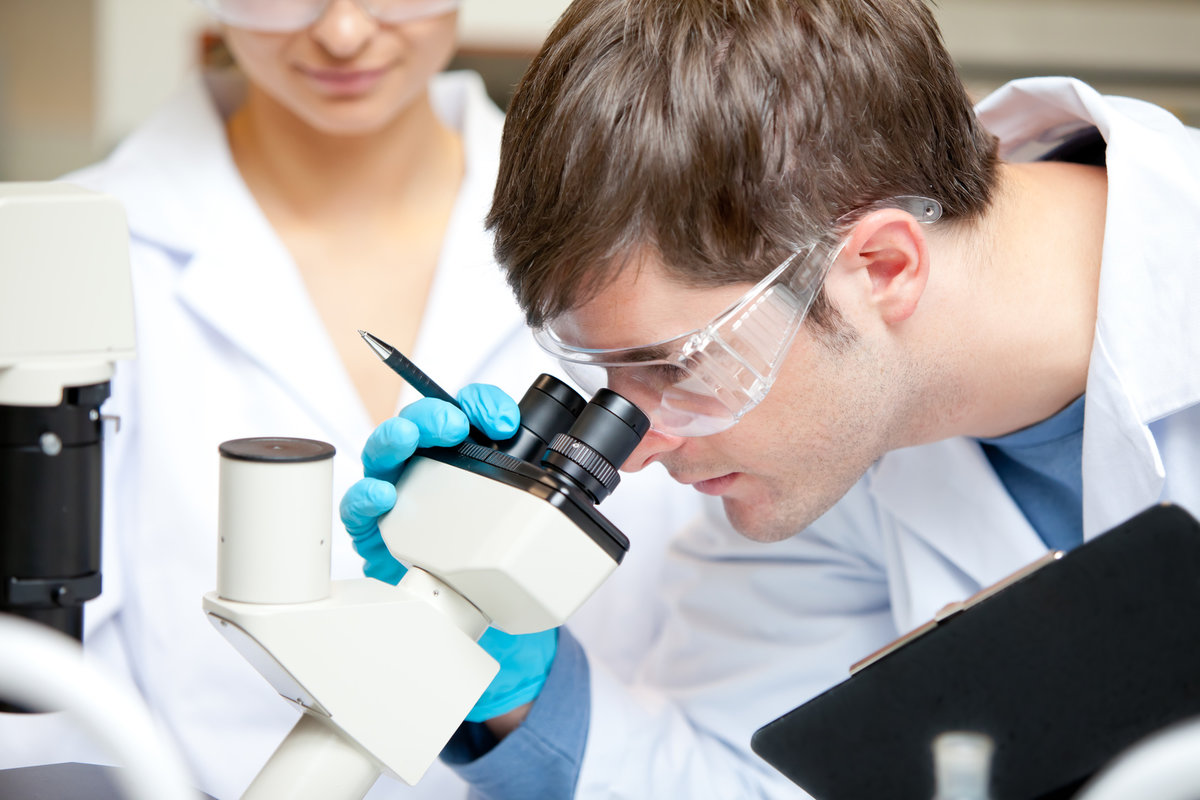 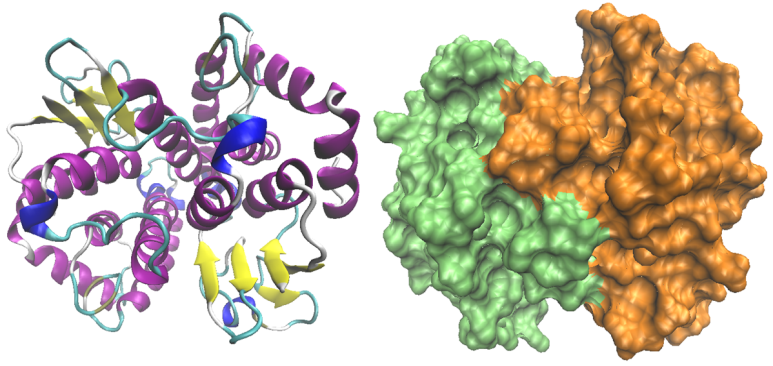 Вчені в області протеоміки досліджують так зване "виробництво" протеїнів, їхню декомпозицію та заміну білків усередині тіла.
Протеоміка
Напрямки протеоміки
Структурна – вивчає структуру індивідуальних білків (Сучков та ін., 2013);
Функціональна - отримує інформацію про міжбілкові взаємодії та їх вплив на експресію та модуляцію активності генів, а також пост-трансляційну модифікацію білків у складі білкових комплексів (Чорноносів, 2010).
Медична (клінічна) дозволяє адаптувати досягнення функціональної протеоміки, геноміки та біоінформатики (Чорноносов, 2010).
Протеоміка
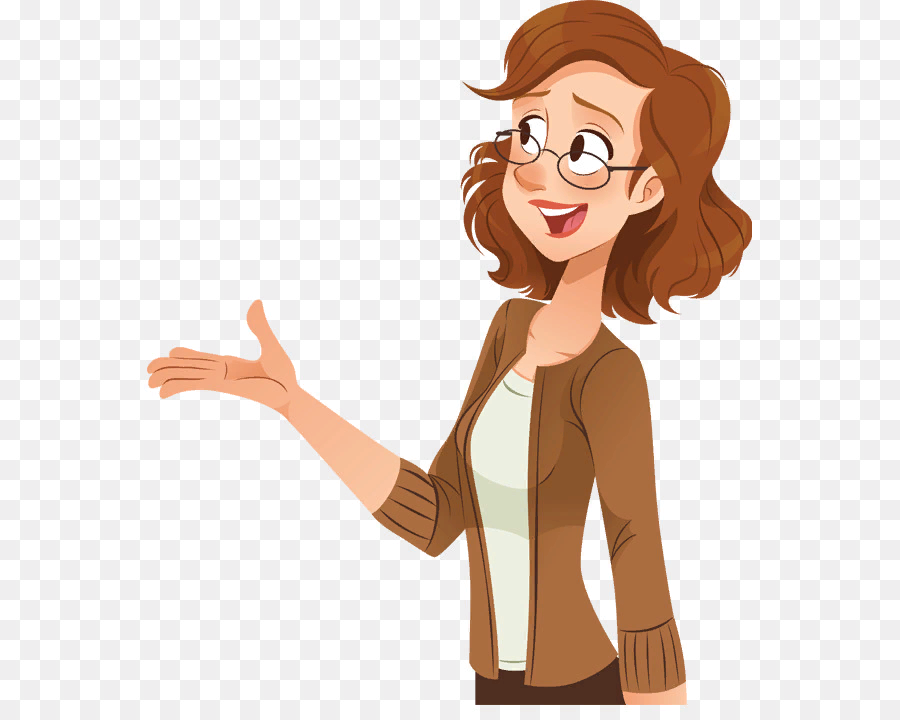 Завдання протеоміки :
Аналіз певного білка,
Встановлення послідовності білка,
Далі співвіднести отриманий результат з банком даних та встановити структуру білка.
Протеомика
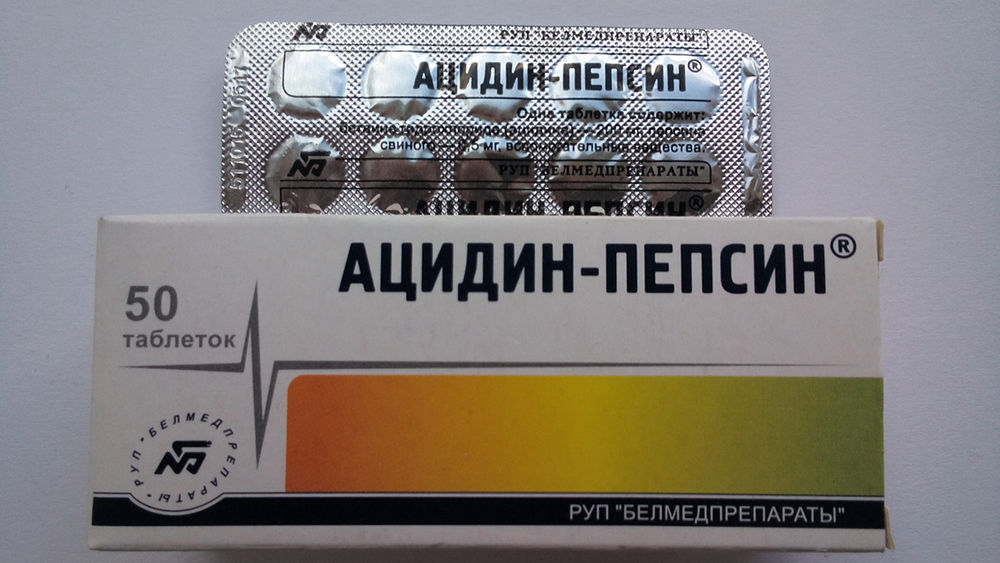 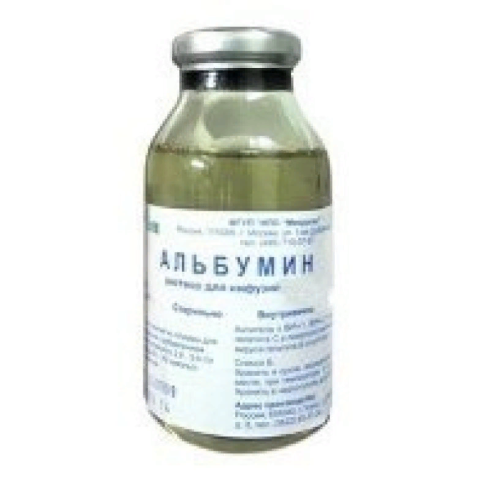 Данная наука ориентирована на создание новых лекарственных средств, основой  действия которых будут те или иные белки, а также на исследования действия препаратов на белковые совокупности и их взаимодействие в организме.
Протеомика
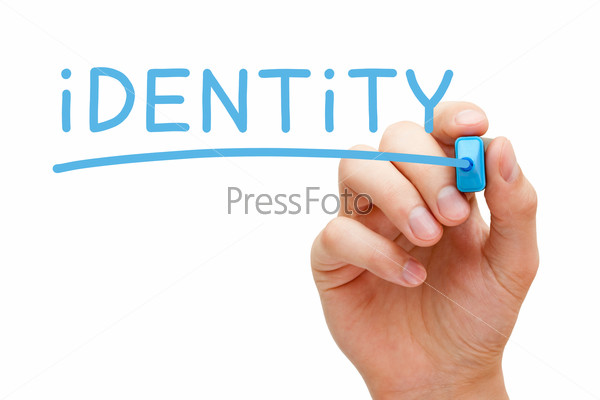 Протеомика помогает идентифицировать целевые протеины, а также проводить их оценку, используя более эффективные подходы и методы. Это значительно ускоряет разработку новых лекарственных средств и передовых диагностик
Протеомика
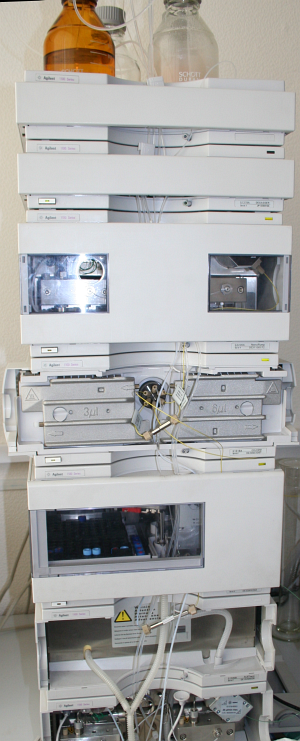 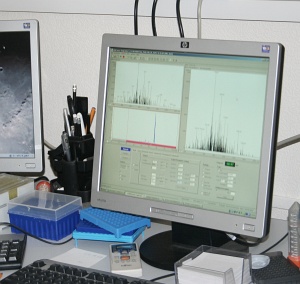 Инструменты и методы в области протеомики
+
Система жидкостной хроматографии - масс-спектрометрии Agilent .
Это - хроматография, масс-спектрометрия и программные продукты 
В настоящее время большая часть работ в сфере протеомики выполняется с использованием 2-D PAGE (двумерного гель-электрофореза на полиакриламиде).
Протеомика - автоматизированные системы анализа белков
Система высокоэффективной жидкостной хроматографии Surveyor LC, соединенная с мощнейшим программным обеспечением Xcalibur.
Источник: http://archive.promoboz.com/n3_8/44-45.pdf
Протеомика - автоматизированные системы анализа белков
LTQ FT - самый мощный прибор для идентификации пептидов и белков   LTQ FT это гибридный масс-спектрометр, соединяющий в себе возможности выделения ионов и многомерного масс-спектрометрического анализа
Источник: http://archive.promoboz.com/n3_8/44-45.pdf
Протеомика - автоматизированные системы анализа белков
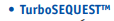 TurboSEQUEST™ - новый пакет программного обеспечения для автоматической идентификации протеинов. Обеспечивает быструю и точнейшую идентификацию даже при низких концентрациях белков в сложных смесях.
Источник: http://archive.promoboz.com/n3_8/44-45.pdf
Протеомика
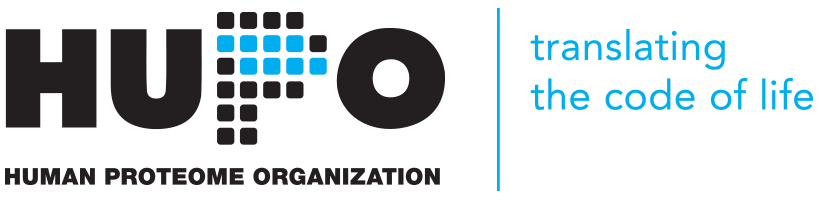 В 2001 г. была основана «Human Proteome Organisation» (HUPO) – международная организация, которая объединяет и направляет усилия ученых.
Протеомика – специализированные разделы
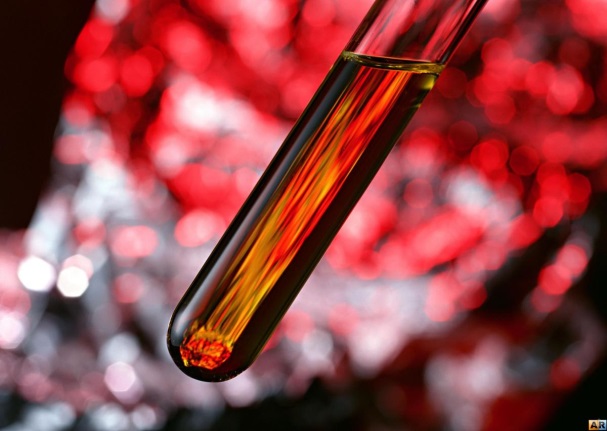 Протеомика плазмы крови
Среди всех тканей организма плазма крови в наибольшей степени отражает белковый состав: протеом плазмы включает около 1/10 всех присутствующих в организме белков. Среди присутствующих в плазме белков выделяют: 

• белки, функционирующие в плазме; 
• иммуноглобулины; 
• гормоны; 
• цитокины;
• транзиторно-проходящие через плазму белки; 
• внутриклеточные белки, попадающие в плазму при разрушении или повышении проницаемости клеток; 
• белки, отсутствующие в норме и секретируемые малигнизированными клетками; 
• чужеродные белки (Сучков и др., 2013);
Источник:http://kosmo.wiki/
Протеомика – специализированные разделы
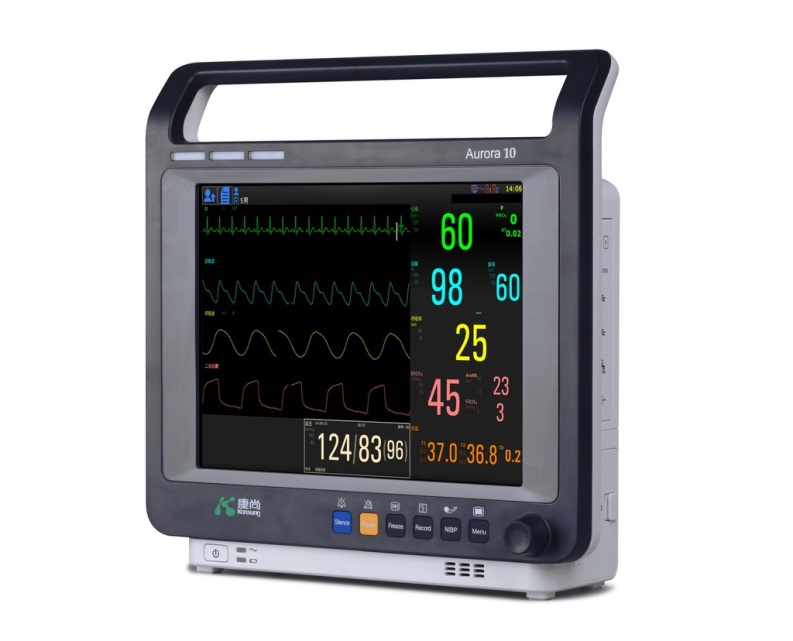 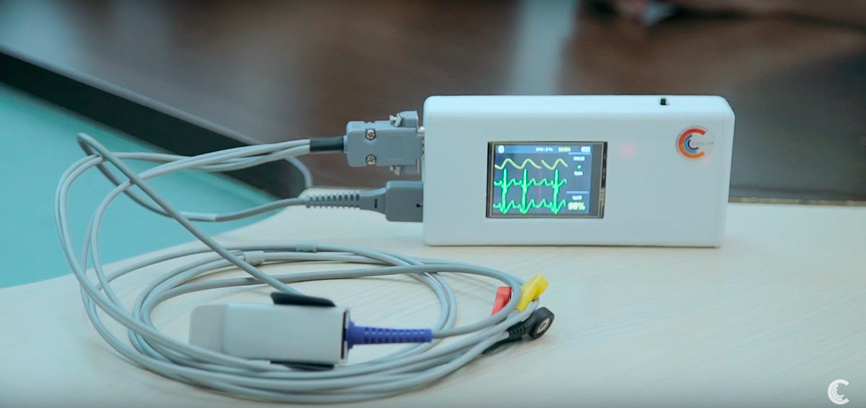 Кардиоваскулярная протеомика
Этот раздел протеомики относится к развивающимся наиболее интенсивно. Уже созданы базы данных по сотням белков протеома миокарда, уровни которых изменяются при хронических и острых сердечно-сосудистых патологиях.
Протеомика – специализированные разделы
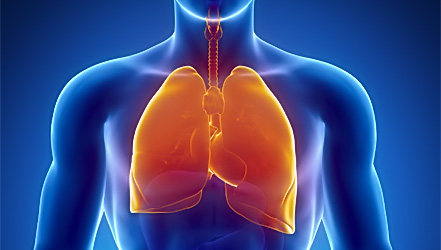 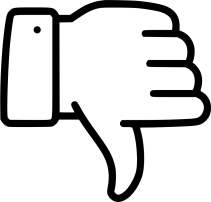 Источник: http://edaplus.info/
Протеомика заболеваний легких
При исследованиях заболеваний легких, с точки зрения протеомики, в качестве образцов используют легочную ткань, жидкость, выстилающую эпителий, альвеолоциты, плазму крови. Для изучения протеома жидкости, выстилающей эпителий, в качестве образца применяют бронхоальвеолярную жидкость (Сучков и др., 2013).
Протеомика – специализированные разделы
Онкопротеомика
Основные задачи :
 • построение протеомов и анализ их динамики при возникновении и развитии различных опухолей; 
• идентификация путей передачи клеточных сигналов, приводящих к онкогенезу; 
• идентификация маркеров для диагностики онкологических заболеваний и для мониторинга ответа опухоли и организма на хирургическое вмешательство и на разные типы терапии; 
• определение иммунного ответа на онкогенез (Сучков и др., 2013).
Метаболомика
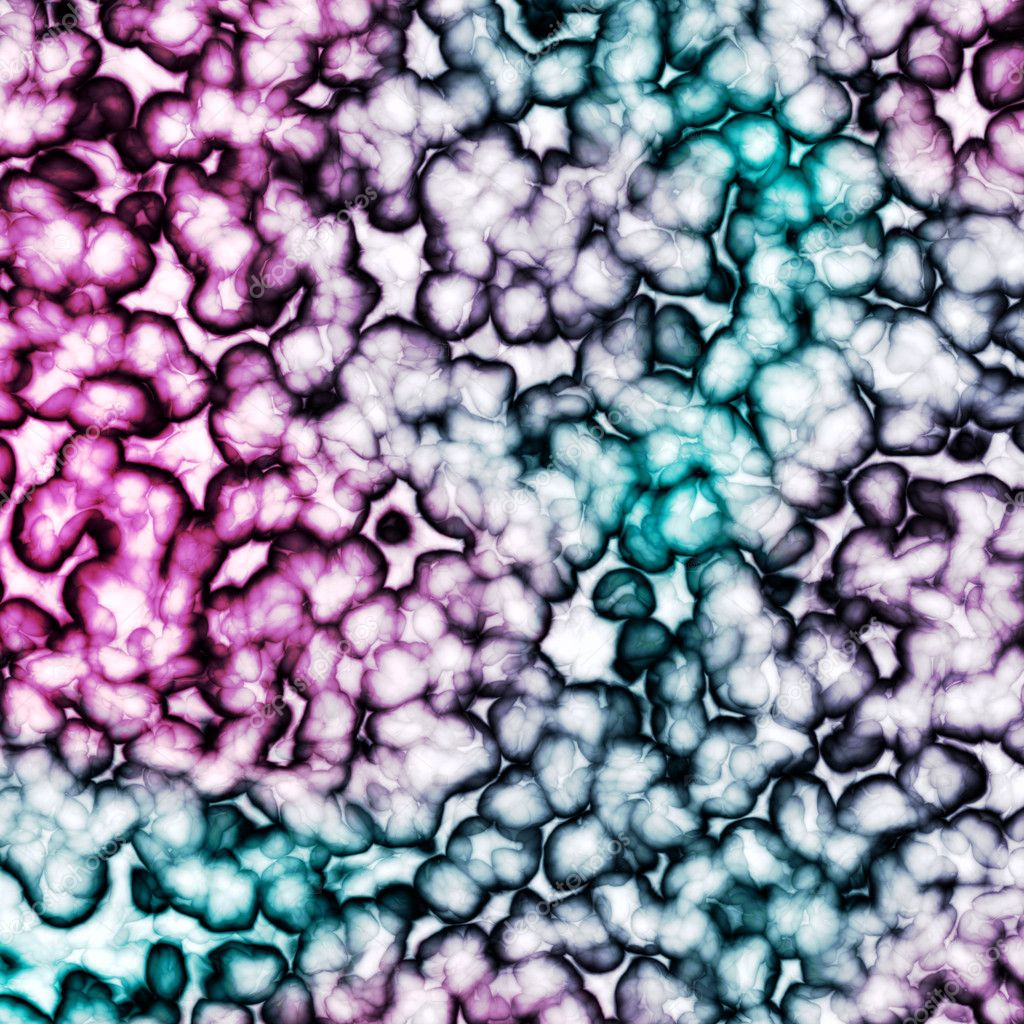 - область биологии, изучающая так называемый метаболом, т. е. всю совокупность относительно небольших молекул-метаболитов, функционирующих в живом организме (Фурина, 2013).
Метаболомика
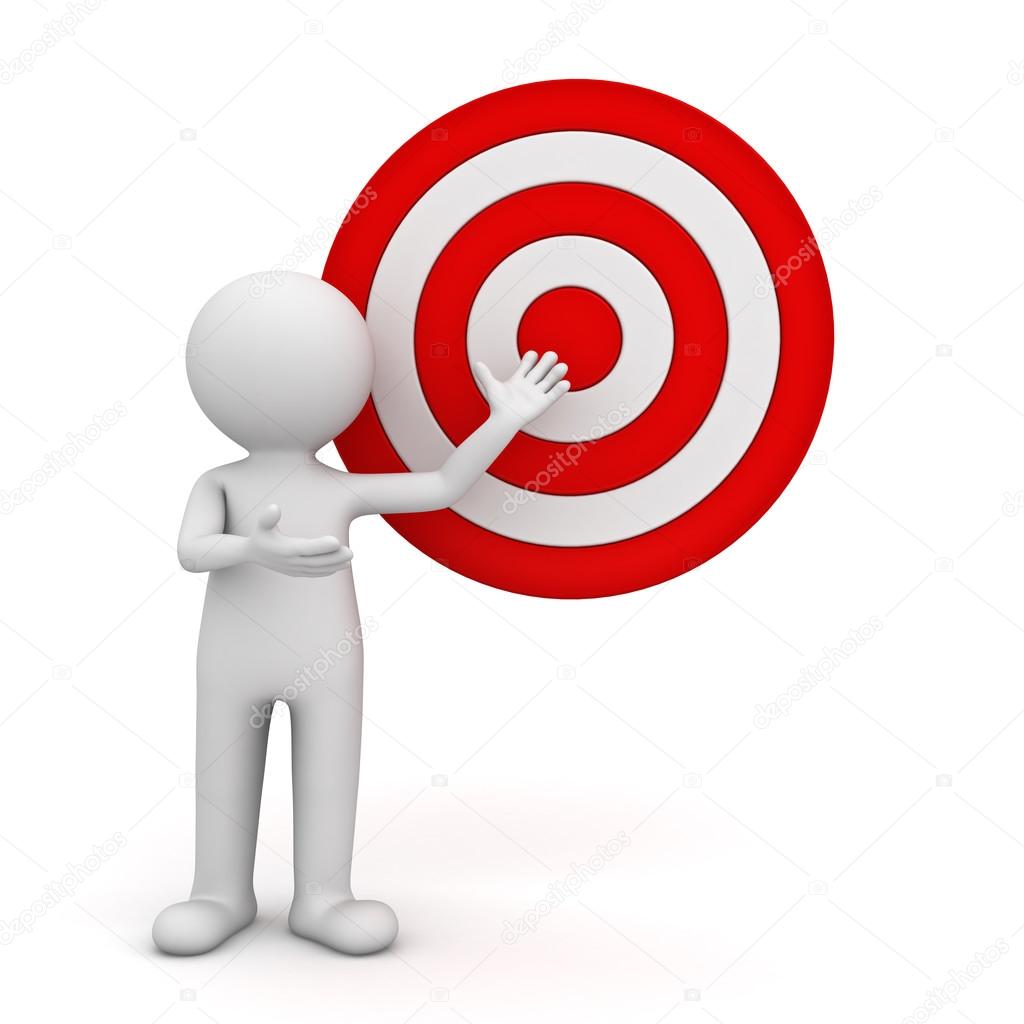 Цель  - поиск и характеризация значимых различий в составе метаболитов между здоровым и любым патологическим состоянием человека, вызванных именно заболеванием (Черноносов, 2010).
Метаболомика
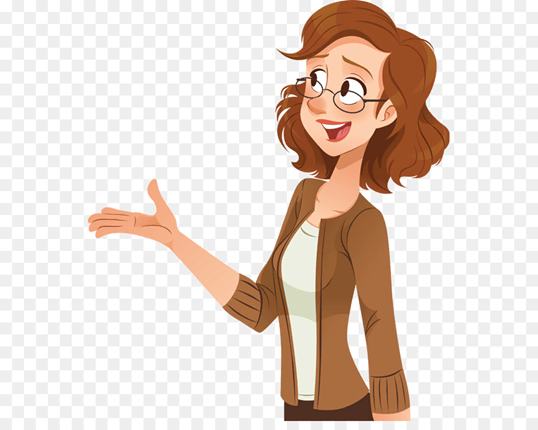 Задачи
Ее задачами является изучение центрального метаболизма и индивидуальных особенностей метаболизма микроорганизмов, растений и животных, а также выявление закономерностей влияния физикохимических и биологических факторов на метаболом и их использование для направленной регуляции метаболизма.
Метаболомика
Концепция индивидуального «метаболического профиля», который мог бы отражать состав биологических жидкостей, была предложена Роджером Вильямсом в конце 40-х годов прошлого века используя хроматографическую бумагу, он предположил что характеристические метаболические профили в моче и слюне связаны с такими патологиями как шизофрения.
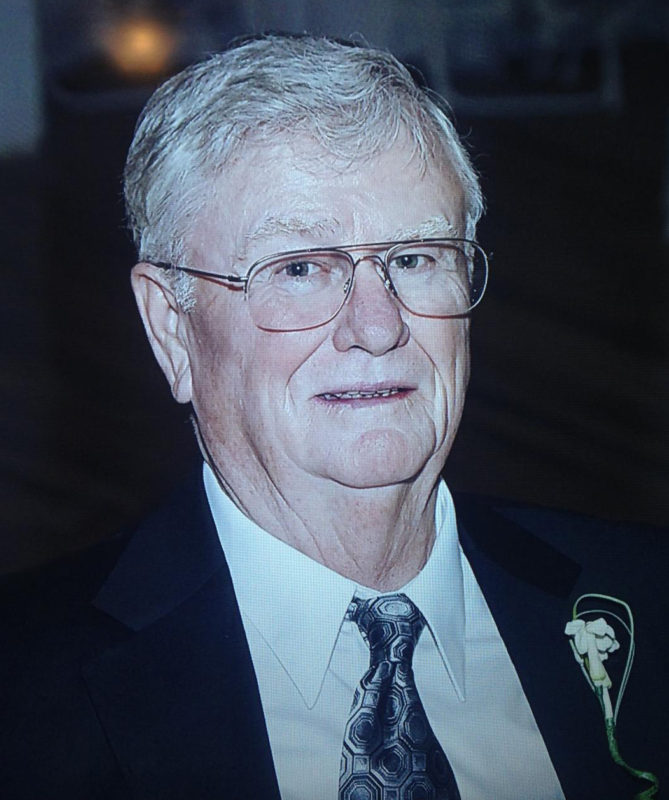 Метаболомика
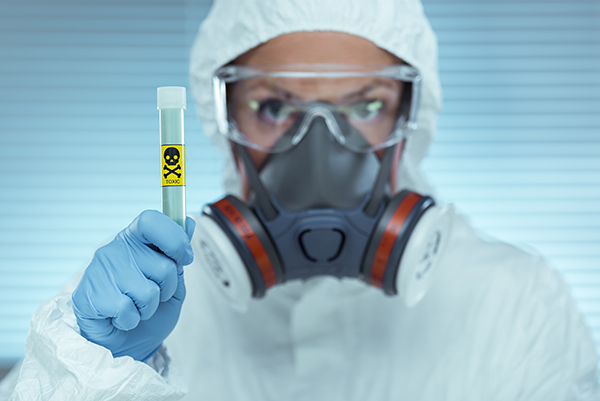 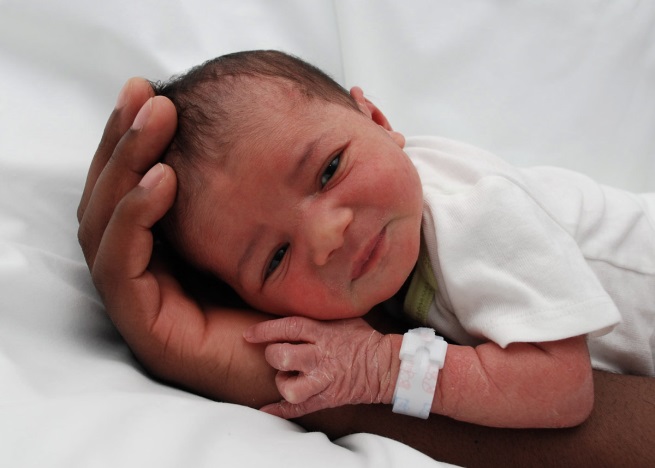 Метаболомика применяется в разных областях медицины, в том числе скрининге патологии новорожденных, токсикологии, фармакологии (Фурина, 2013).
Метаболомика
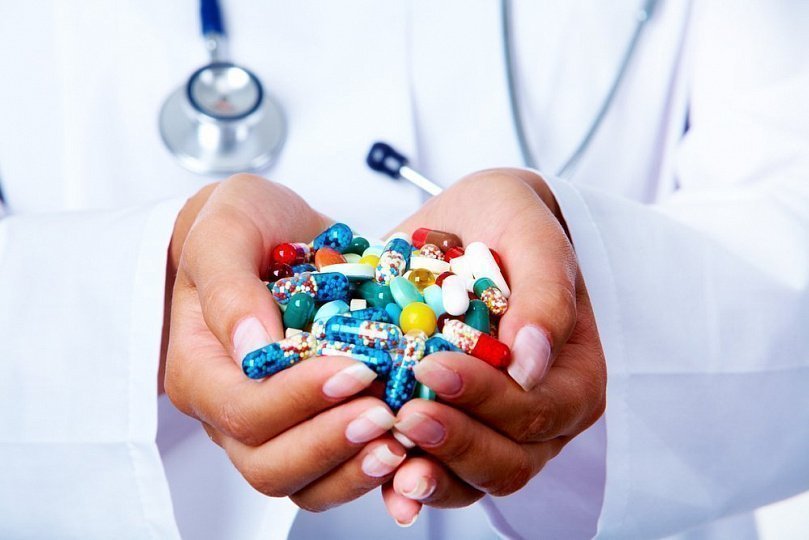 Кроме того, метаболомика существенно ускоряет процесс создания новых лекарств  изначительно увеличивают шансы на безопасное и эффективное их применение.
Метаболомика
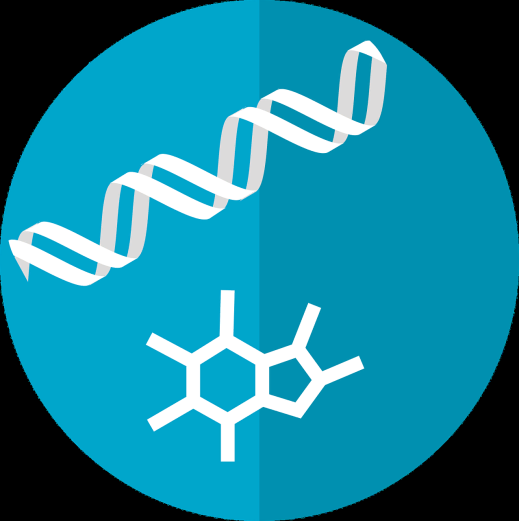 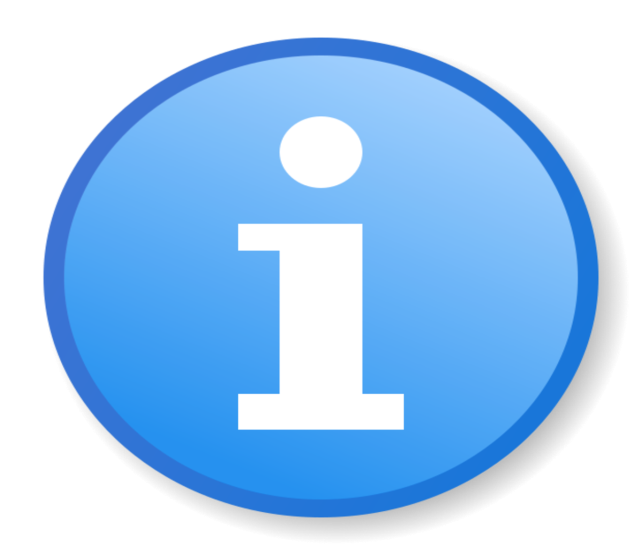 Breeding
Информация, полученная при изучении метаболома сельскохозяйственных животных и растений играет важную роль при селекции высокопродуктивных пород, обеспечивающих требуемое качество целевого продукта и для создания высокопродуктивных сортов сельскохозяйственных культур, адаптированных к конкретным климатическим условиям и устойчивым к неблагоприятным факторам внешней среды.
Протеомика и метаболомика
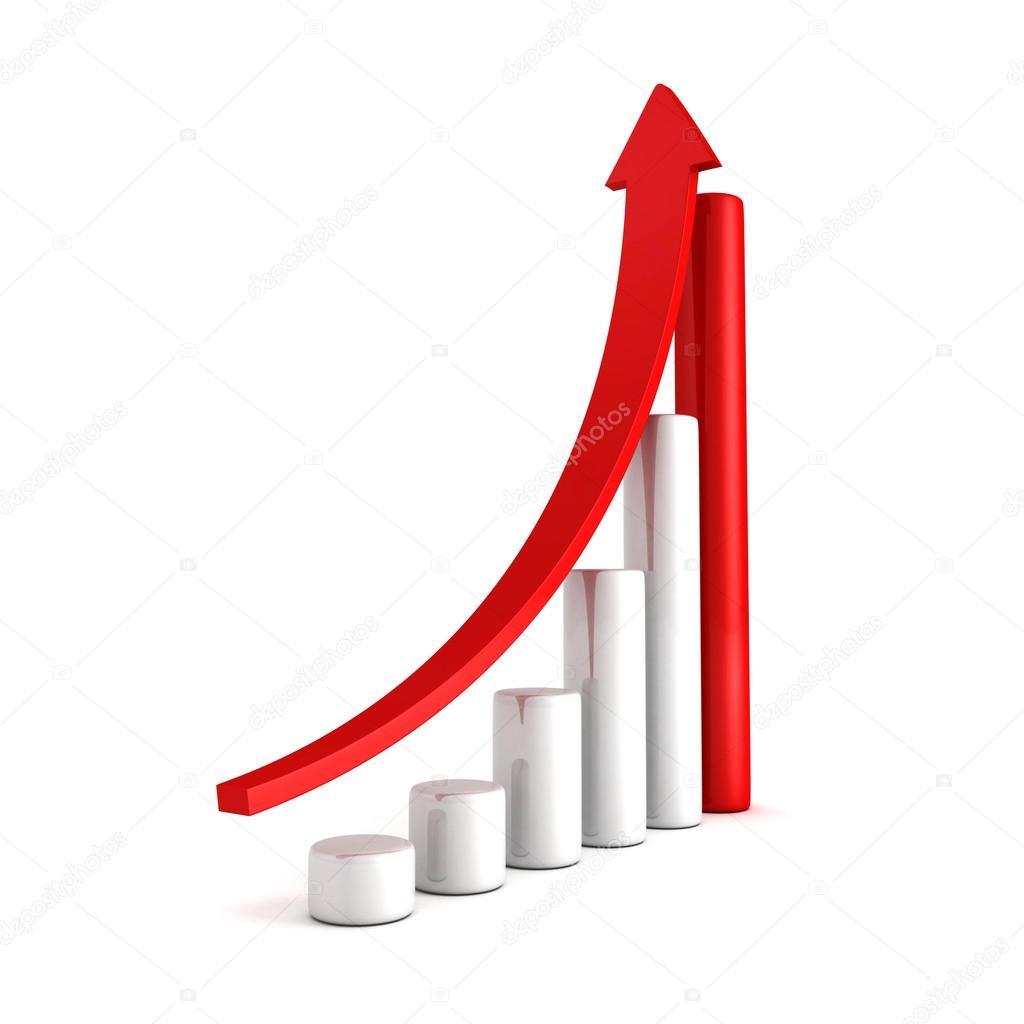 Данные науки– протеомика и метаболомика находятся в тесной взаимосвязи друг с другом, они открывают новые возможности перед учеными, которые изучают строение человека на генетическом уровне. На сегодняшний день это самые молодые и прогрессирующие науки XXI века.
Спасибо за внимание!